Stellar Characteristics and Stellar Evolution
Atomic Spectra and You!
Passing a sufficiently high potential through a tube of a specific gas will cause it to glow, as we see in the fluorescent lights in the classroom


Different elements produce different discrete spectra, unlike an incandescent light source which produces a continuous range of colors
Emission/Absorption
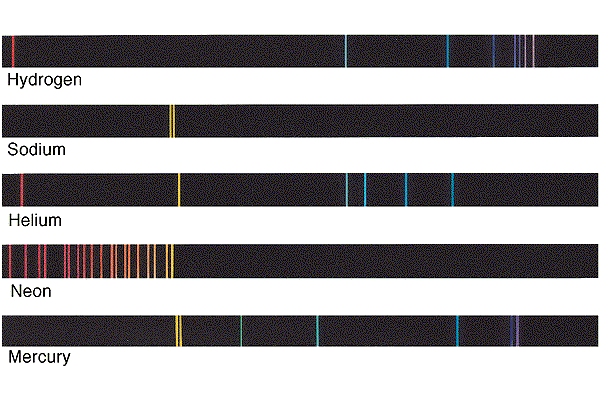 If we shine light from an incandescent source through a tube made of a particular gas, only the wavelengths that would be emitted by that gas are absorbed
Absorption Spectra
Thus, we can ___________________________of a star based on the ______________________that we see when we look at that star.
Spectral Classification
Stars with similar spectra are grouped together into ___________ ____________, which relates directly to their surface temperatures.

_________________________ a star’s ____________________ or excite the atoms of its surface elements, thus impacting the spectrum we see.

Regardless of class, ________________________________________ __________________________.
OBAFGKM!
Wien’s Displacement Law
Wien discovered an empirical ________________________________ __________________________________________________________________________________ which can be stated as:
Wien’s Law
This law applies to the spectra of stars as well, which means that ____ ________________________________________________________________________________________________________________


Given that we can measure find a star’s luminosity as well, we can actually use the ___________________________________________ ________________________________________________________.
Types of Stars
_____________________– ordinary stars, similar to our sun, make up         				90% of all stars

____________________ – very large, cooler temp than our sun

________________– much smaller than the sun (earth size) but much 				hotter
The Fate of Stars
________________– have undergone __________________ and are now 				mostly neutrons at their core. These will generally 					_____________________ after a supernova when the _____ 			of the collapsed star is between ____________________.

______________ – when a neutron star’s core cannot collapse further, the 				_________________________________ causing a 					huge _____________, ______________________________ 			______________________________


FYI: In a supernova, the star will tear apart (mostly) and send out a shock wave.  This can cause a flash of brightness over 100x greater than the whole universe!
The Fate of Stars
______________– the mass of the core of the dying star is so great 				that the _________________________________ to 			__________________________________, causing 			it to ________________. Their _________________			______________ to _________________________			____________ the surface
Types of Stars
Binary Stars – almost half of the stars we can see are in fact ________	________________________________.  These stars can be of 	different types.


Cepheid Variable – stars that have a ___________________________	over time, usually within a ________________________.
The internal structure of the star actually causes it to vary in size and thus in L
The Cepheid Variable
As we have previously discussed, the Cepheid Variable is a type of star that has a luminosity that varies over time


Recall that this is due to the outer layers of the star undergoing a periodic expansion and contraction, causing a ___________________ ________________________________________________________.


The S-B law states:
Period and Absolute Magnitude
We have discovered that a _________ exists between the _______ of a Cepheid Variable’s brightness __________________________ of the star





Cepheid Variables are quite bright (about 10000x the luminosity of the sun) and so are easy to locate
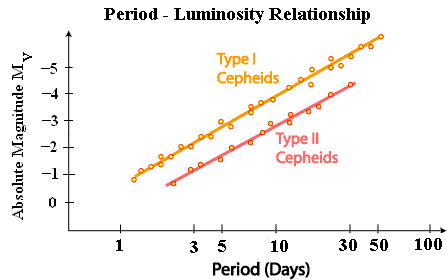 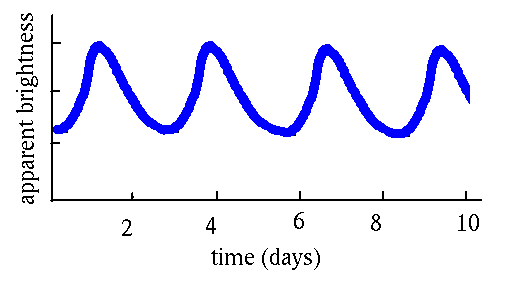 The Standard Candle
The ability to __________________ of the star __________________ means we ____________________________________ even if it is beyond the 10Mpc limits we usually encounter

It also means that we can _______________________ or __________ ____________ to compare the other stars in, say, another galaxy or to determine the distance to that galaxy

This method is ______________________.
A Cepheid Variable Distance Example
A Cepheid δ is known to be 300pc from Earth. Another Cepheid variable, Z, is seen in a different galaxy with the same period but with an apparent brightness of 10-9 of δ.  How far is the other galaxy from Earth?
The Hertzsprung-Russell (HR) Diagram
A plot dealing with Spectral Class, Luminosity, Temperature, and Absolute Magnitude, and star type…or at least a few of these at a time
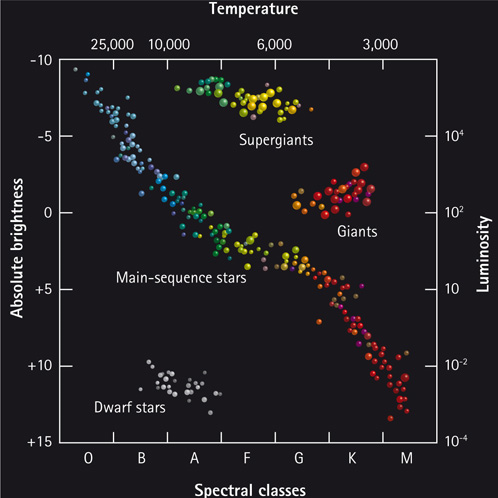 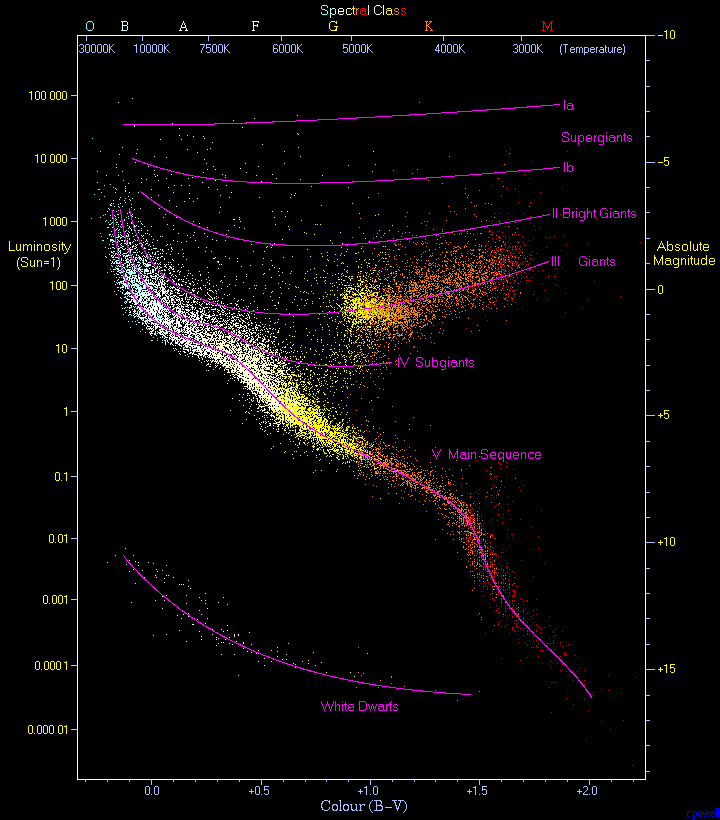 Notice that the Scales on the axes are non-linear and that temperature is plotted from high to low
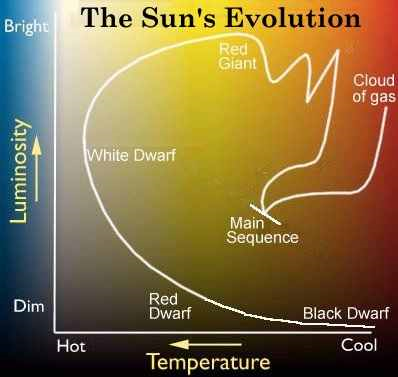 Estimating Luminosity
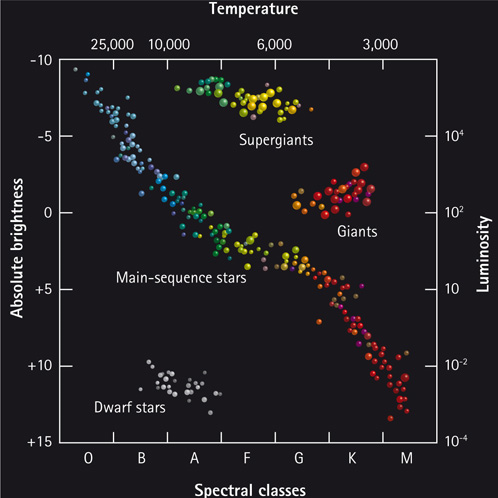 For the stars beyond the distance at which parallax is useful,
The Mass-Luminosity Relation
There exists a mathematical relationship between the Mass of a main sequence star and the luminosity of it.

The _____________ in this relationship _______________________ and so values are often greater than  4 or less than 3.

The relationship, stated in terms of Solar Units (based on our Sun) is:
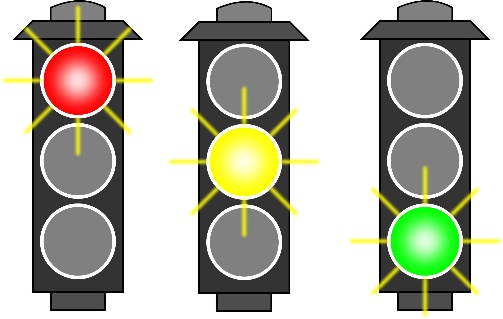 Start Me Up
A nebula is made of ____________ (74%), ____________ (24%), and ___________ (1%) which is made of many different elements.


These nebulae are _____________ and also ____________________ which __________________________________. If a nebula is very ____ and/or not ________, it is ___________________ because the ______________________________________________________________________________________________.
Start Me Up
The process of moving together causes these particles to lose ________________________and instead _____________________... thus we see the temperature ______________.

This yields an _____________________ amongst the particles and as they ionize the nebula gains its own ______________.  This is called a _________________.

Protostars are considerably larger than stars.  To have one with the same mass as our Sun would yield a protostar with 5000x the surface area and 100x the luminosity.
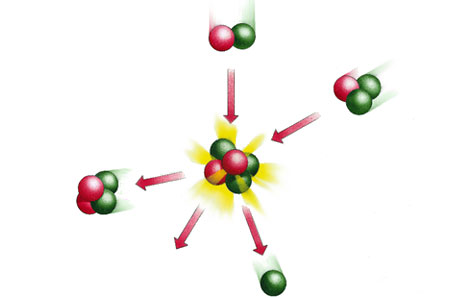 Fusion
As gravitational contraction continues the temperature at the core of the protostar rises until such a point that _______________________ ___________________________________________________.
Now that the core is a _________, ______________________ begins.

This officially makes a __________ which will be placed in the main sequence of the _________________________________________.

________________ yields ___________________________and thus _____________________.
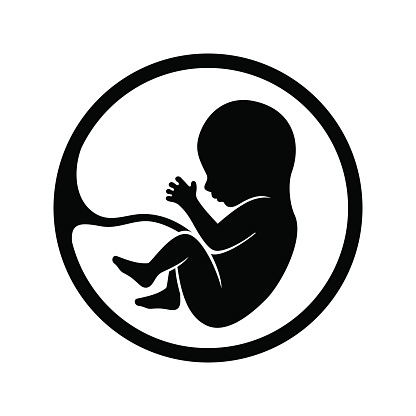 Gestation Period
A protostar of ________________will become a star much ____________ than those of lower mass.

This will also have an ______________________ and _____________ as the star contracts.

Recall that there are lower and upper _______________________ ____________ that will result in a star forming (_________________)
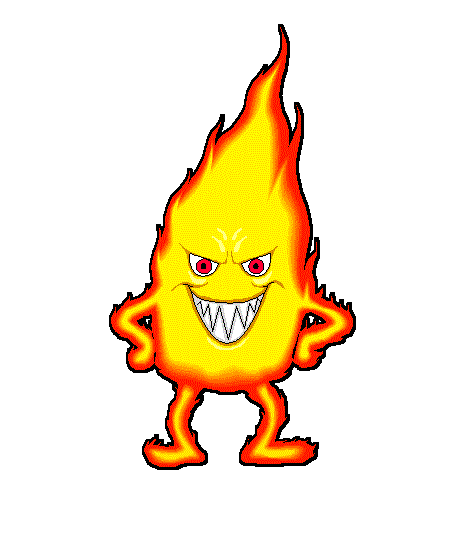 It’s Better to Burn Out than to Fade Away
The ___________________ also has a _________________________ ________________________________________________________.

Our Sun has been burning for roughly __________________ and will continue to burn for another ___________________.

A star of ___________ would _________________________ in just about ________________. This is because the higher mass results in the ____________________________and so ___________ can occur.
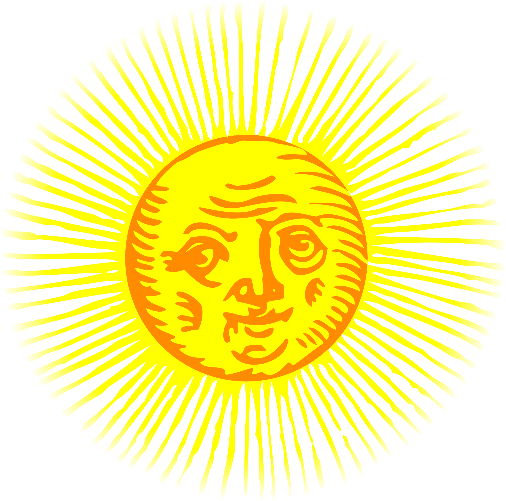 Our Sun Can’t Live Forever
Our Sun represents a typical main sequence star that is destined to become a _________________.

This is a _________________ process that occurs at different layers within the star.

Our Sun will one day _______________________________________.  However, throughout its life it _______________________________.

As such, _________________________________________________ ________________________________________________.
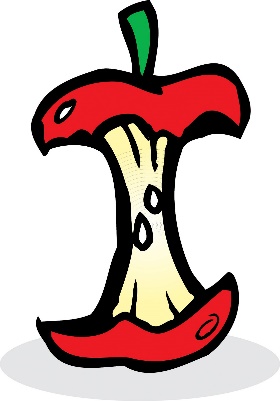 Core Values
Without fusion in the core, ______________________________________ and so the ________________________.

This will _________________________________ and in turn __________ _________________________________________.  

This will mean that the __________________________________________ _______________________.

At this point, the ______________________ and the __________________ (2000x its present value).

The Sun’s ____________________________________________________.
It’s Not Over Yet
_________________________________________________ which in turn ___________________________, causing _________________.

This will ________________________________________ and _____ ___________________________________________, which is where most living tissue on Earth gets its Carbon from.

___________________________________________ and the ______ ______________________________________________________________________________________________________________.
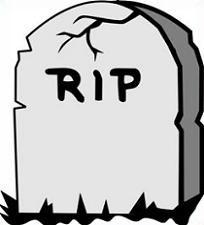 Just Die Already...
This __________________________________________and produce a luminosty 10000x greater than the Sun had presently.


This phase is also associated with __________________________ in which the _________________________________________leaving an ________________________________________________.
Just Die Already...
The exposed core, which is now the ___________________, will have _______________________ and thus will simply _____________. It will _____________________________________________________ _________________________________________________ (electron repulsion because they can’t be in the same quantum state)

This __________________________________________________.
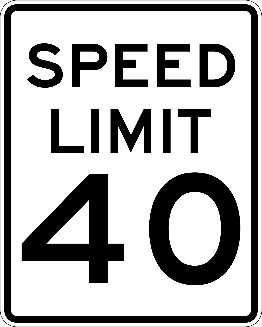 Limits
A star like our Sun will not have a core that contracts forever.  At some point, ___________________________________________________.

A __________________________________________ at which point ________________________________________________________ _____________________________________________________________________________.

This __________, which is ________ is known as the _____________ _____________.
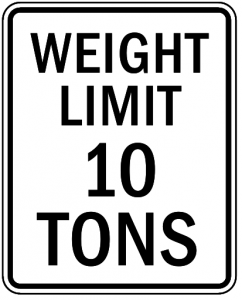 Other Limits
Generally speaking, stars of mass _____________________________ ______________________.

Stars with mass ___________________________________________ and thus ________________________________________________ _________________________________________________.

______________ have a special _______________________, just as White Dwarves do.  This is known as the _______________________. We will come to this soon.
Giant vs. Supergiant
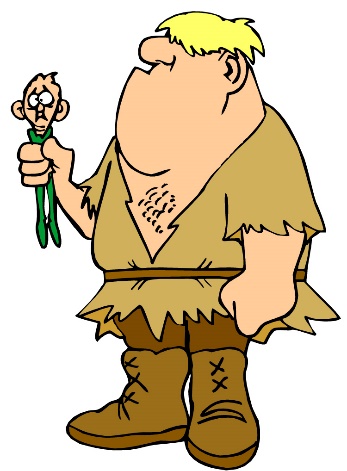 Stars of _____________________________________________ elements and thus yield _______________________________.

This ___________________________________ just as we saw in our own Sun with ___________________________________________.

_________________________ because _______________________ ________________________________ due to the massive coulomb forces that must be overcome.
Like an Ogre, It has Layers
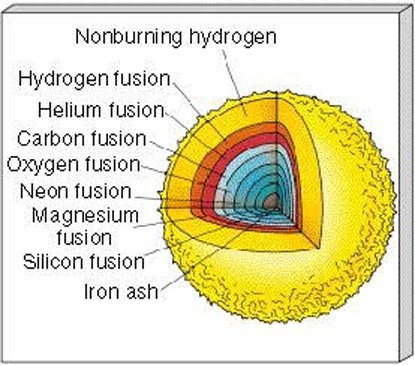 What’s Next For Our Giant Stars?
When the _______________________________________________ _______________.  This ____________________________________ ________________________________________________________.

Almost instantly, there is ____________________________________ ______________________________________________________________________________________________________________.

This results in _____________________________________________ ________________________________________.
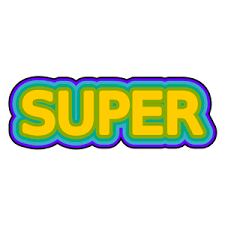 Regular Novas are Lame by Comparison
Here we see a ____________________________________________ ______________________________________________________.  The ____________________ and accelerates outward ripping the star to pieces, resulting in a ____________________!

The _____________________________________________________ _________________________ and thus we see that _____________ _______________________________________________________.
What’s Left Over?
The _________________________________________ and is packed together as tightly as in a nucleus. (a cubic cm of a neutron star would have a mass of roughly 300 - 400 billion kilograms!)

The _______________________________________________ is the _____________________. If the _____ of the neutron star is _______ __________________(currently estimated to be 1.5 – 3 solar masses) then it will _______________________.

If the ____________________________________, the ___________ ___________________________________________________________________________________________________________.
The Evolution of a Star